домашний альбом
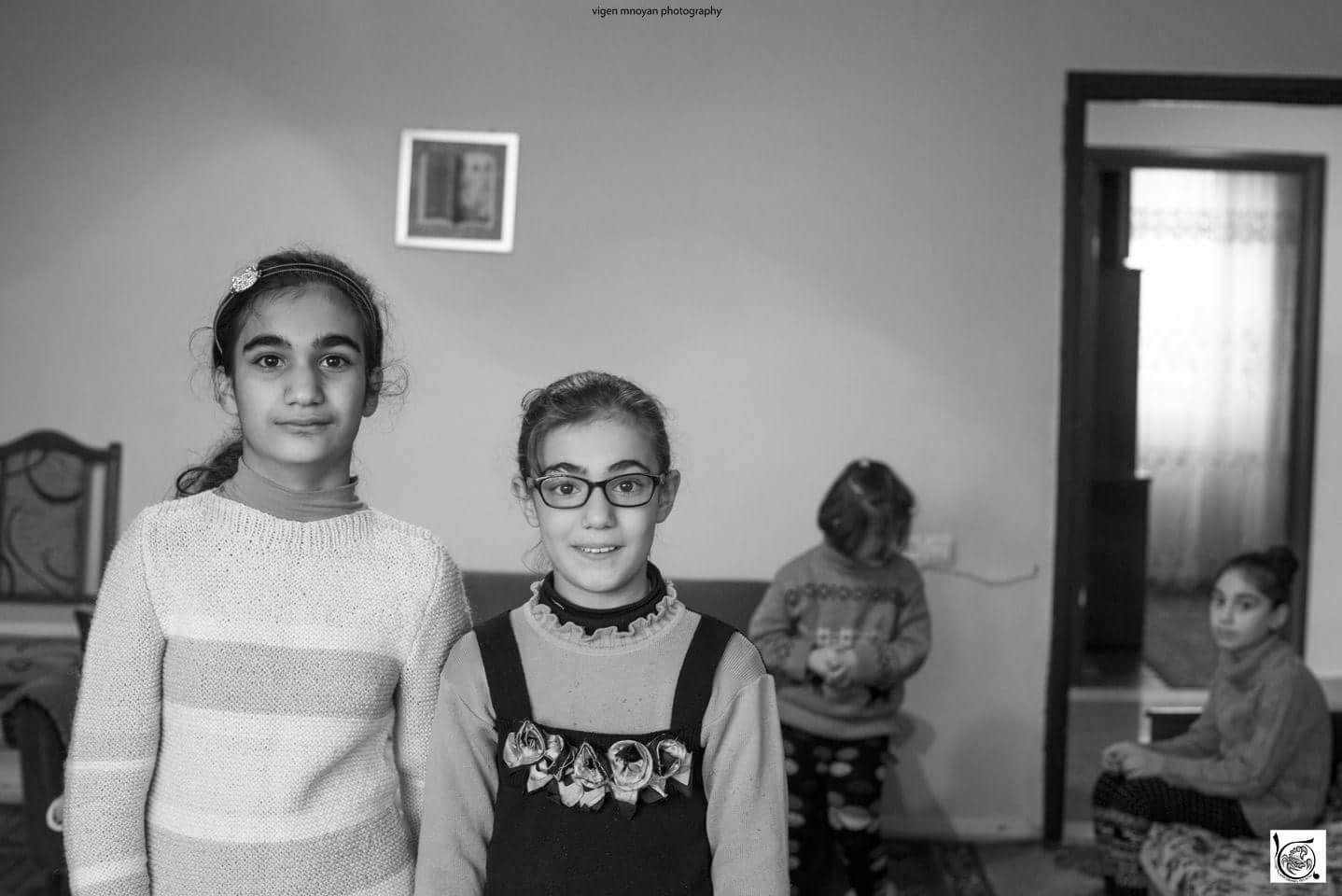 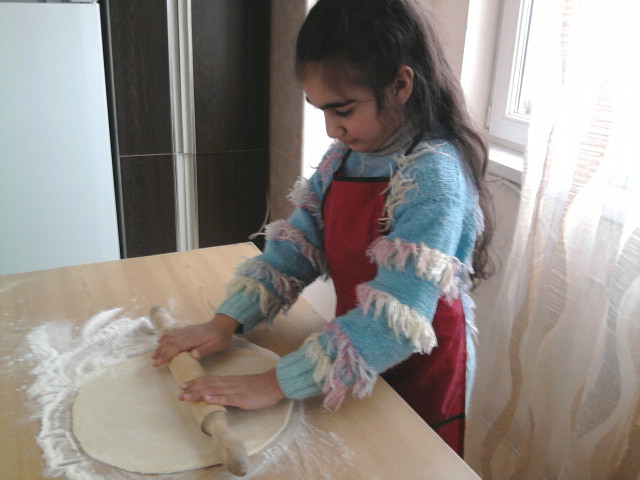 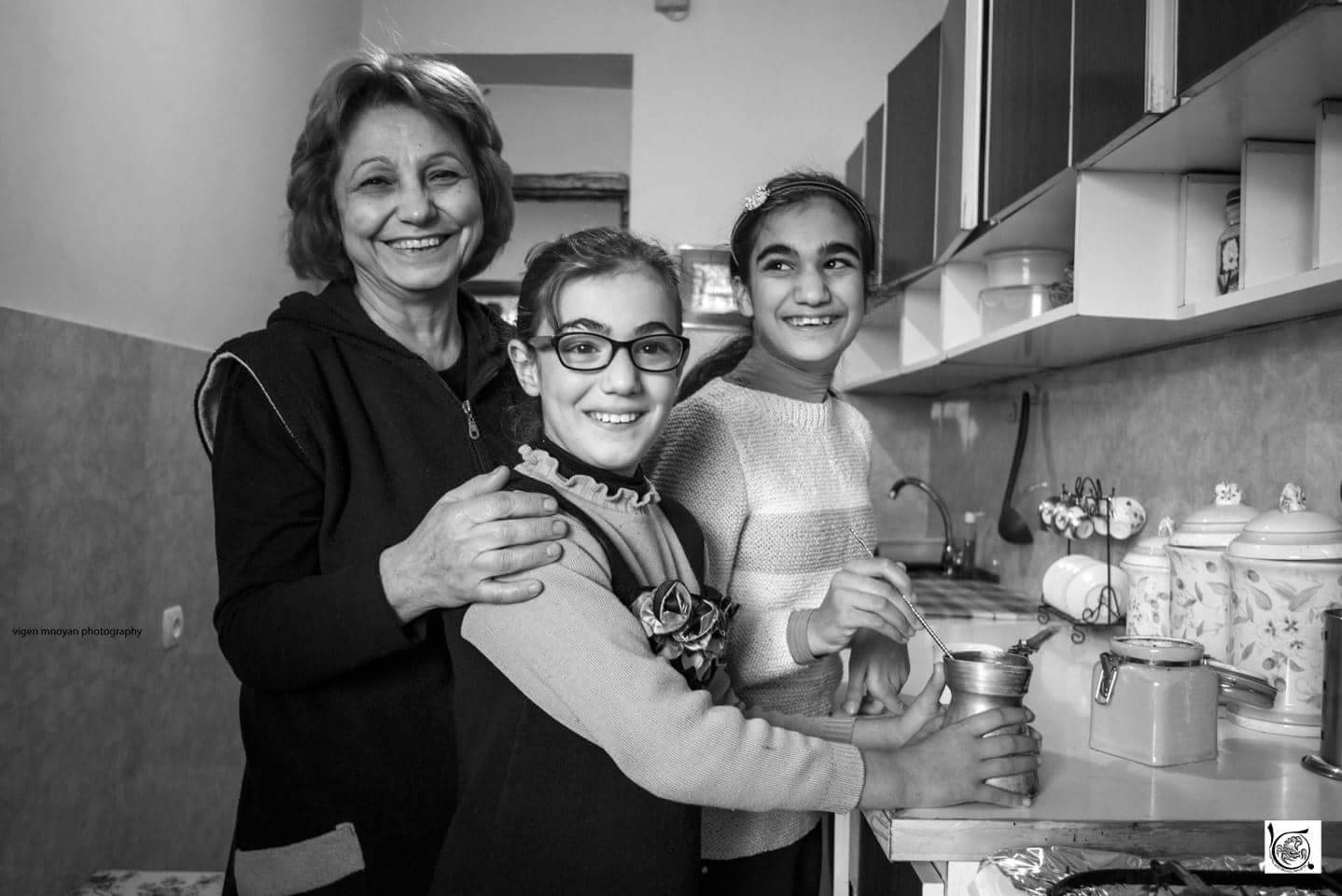 Это моя семья.Дома мне нравиться сделать домашные дела и помогать бабушке
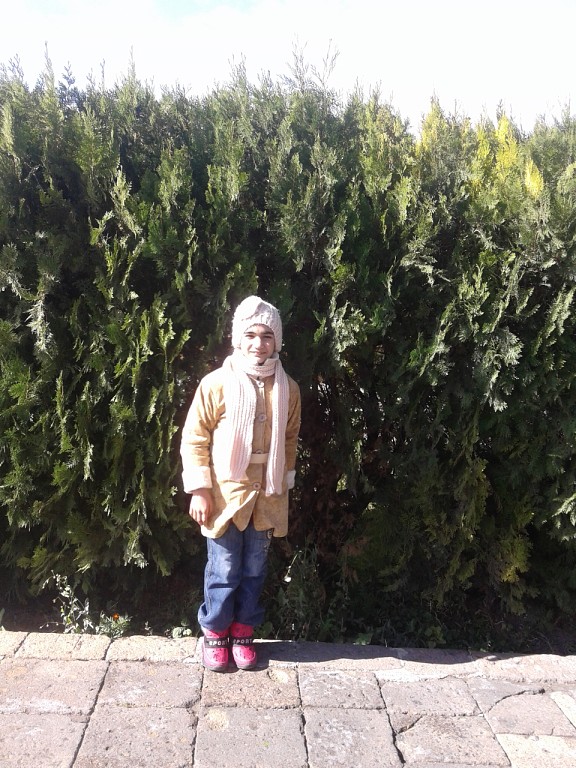 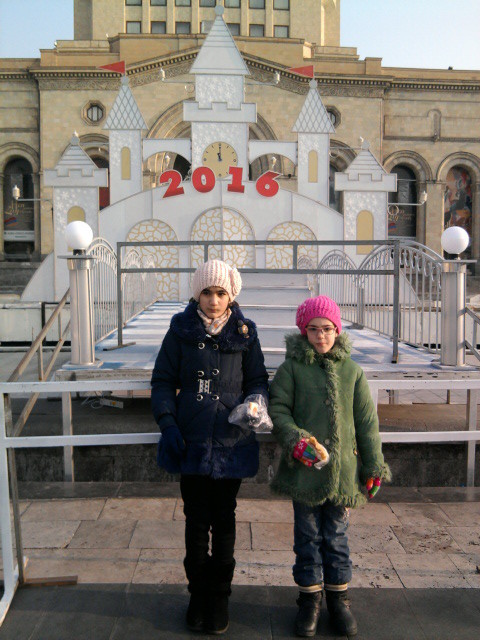 Зимой я и моя сестра готовим разные фигуры из снега
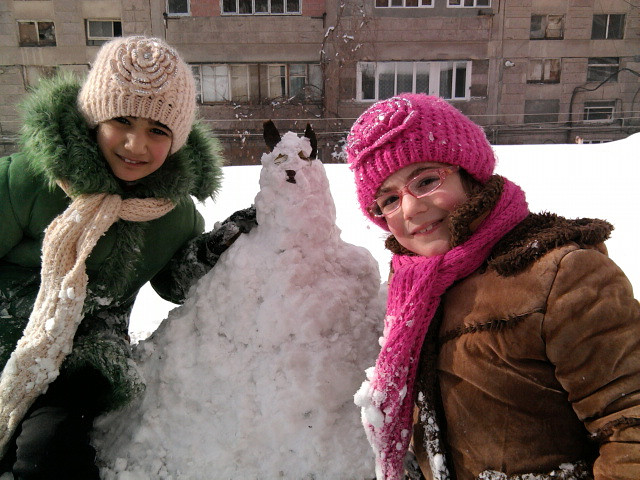 Осенная погода.Люблю гулять в саду над сухими листьями.
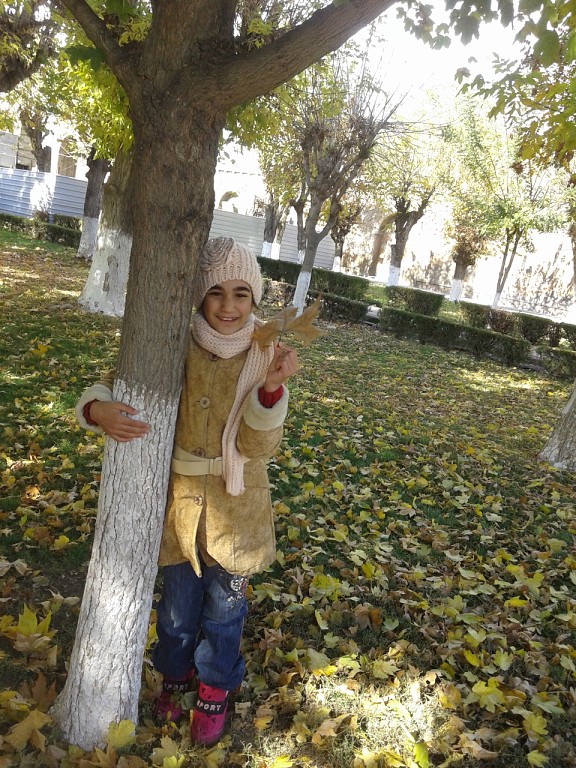 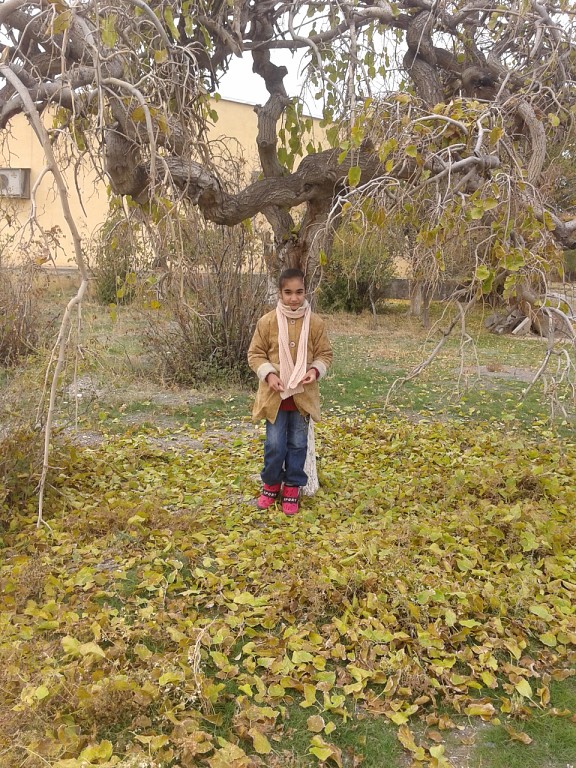 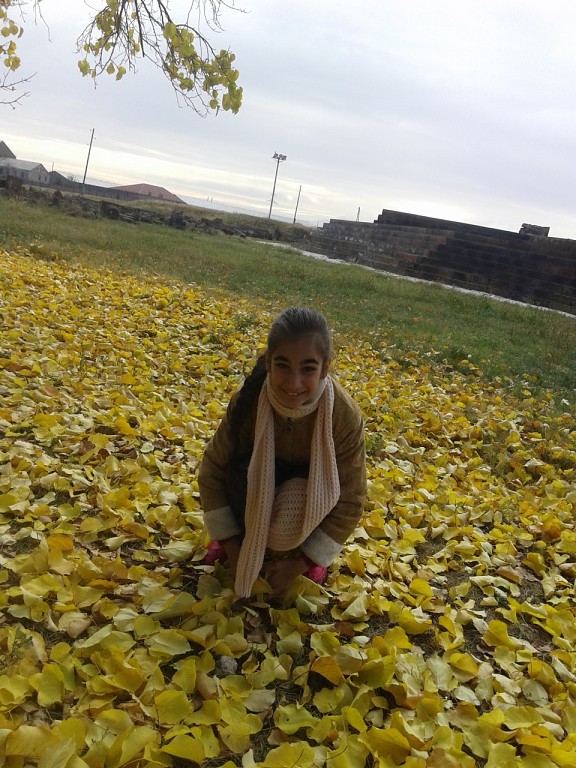 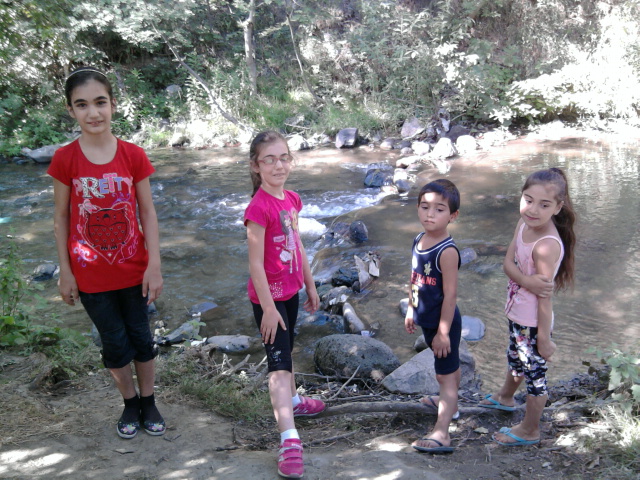 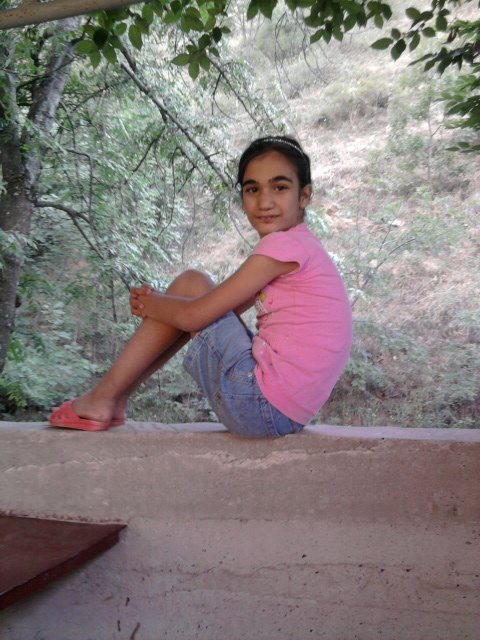 Летом мы всегда проводим наши каникулы   на открытом воздухе на природе.
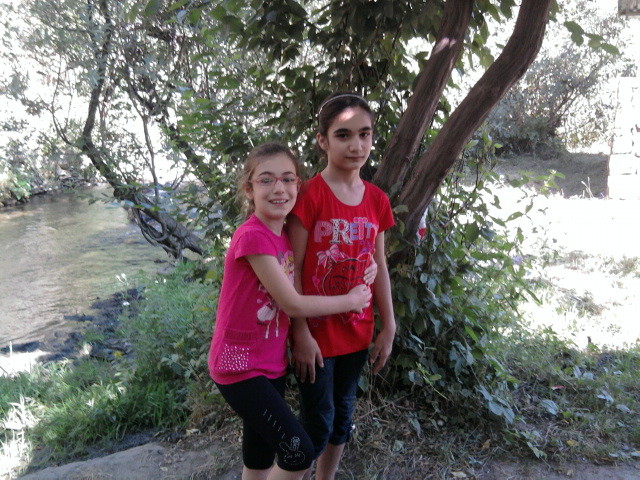 А это крещение моей сестры и мое.Мы в церкви.